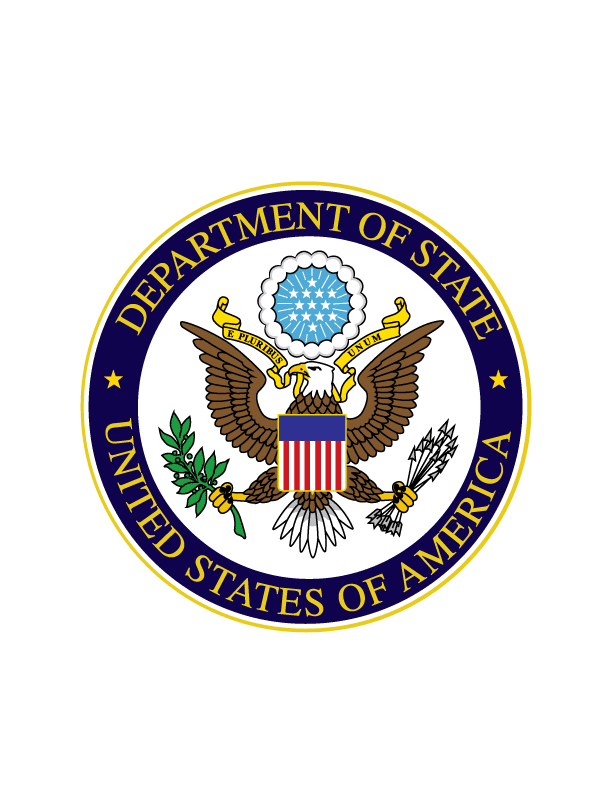 Minerals Security Partnership
Nicole JohnsonU.S. Embassy Zimbabwe
May 31, 2023
Lithium and Battery Minerals Value Chain Symposium
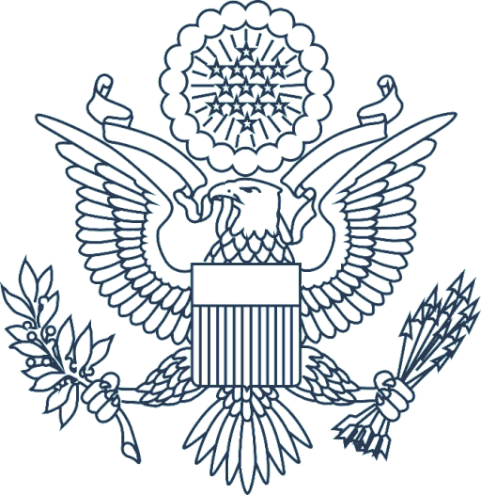 MSP – Why the need?
Demand for critical minerals driven by the energy transition
Clean tech: 2x-6x mineral demand by 2040
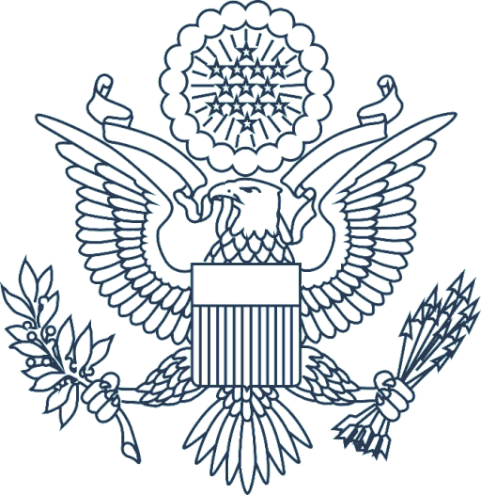 MSP – Why the need?
Clean tech: 2x-6x mineral demand by 2040
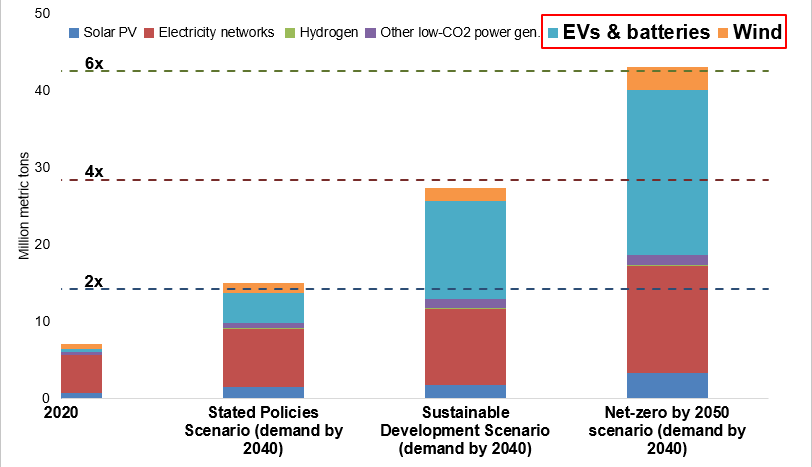 IEA (2021), The Role of Critical Minerals in Clean Energy Transitions, https://www.iea.org/reports/the-role-of-critical-minerals-in-clean-energy-transitions
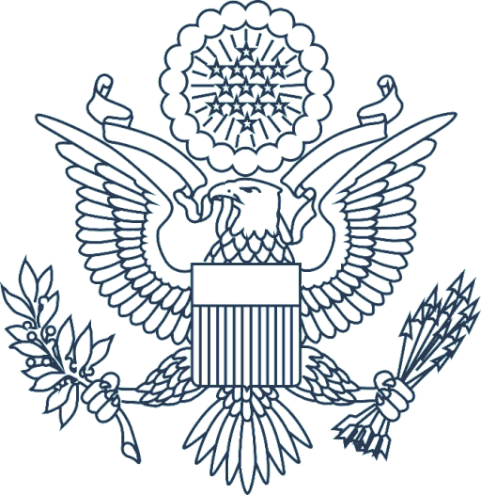 MSP – Why the need?
Necessity of robust and resilient supply chains
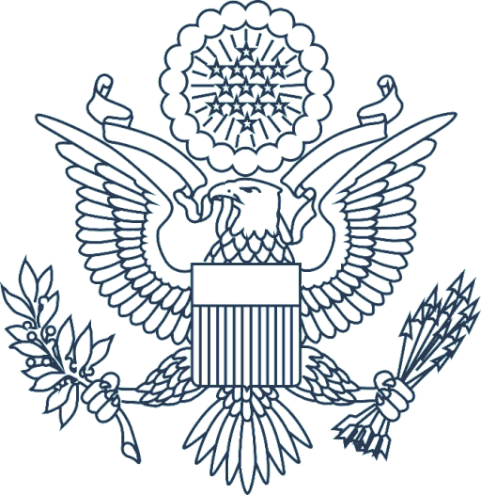 MSP – Why the need?
Top producers’ shares of total extraction of key minerals
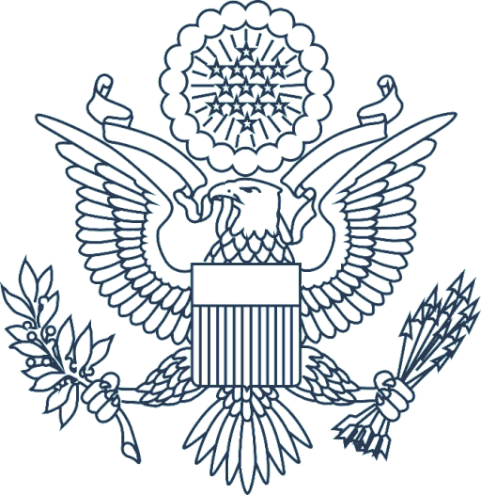 MSP – Why the need?
Top producers’ shares of total processing of key minerals*, 2019
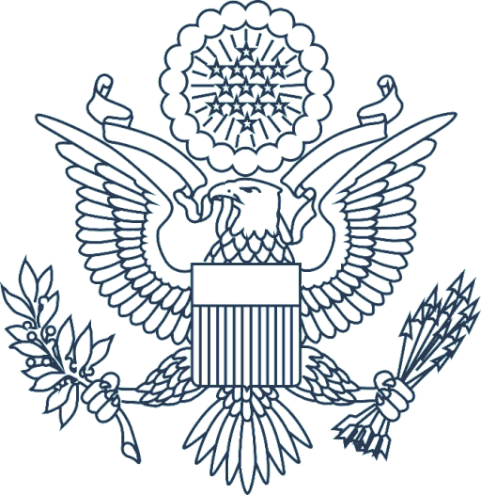 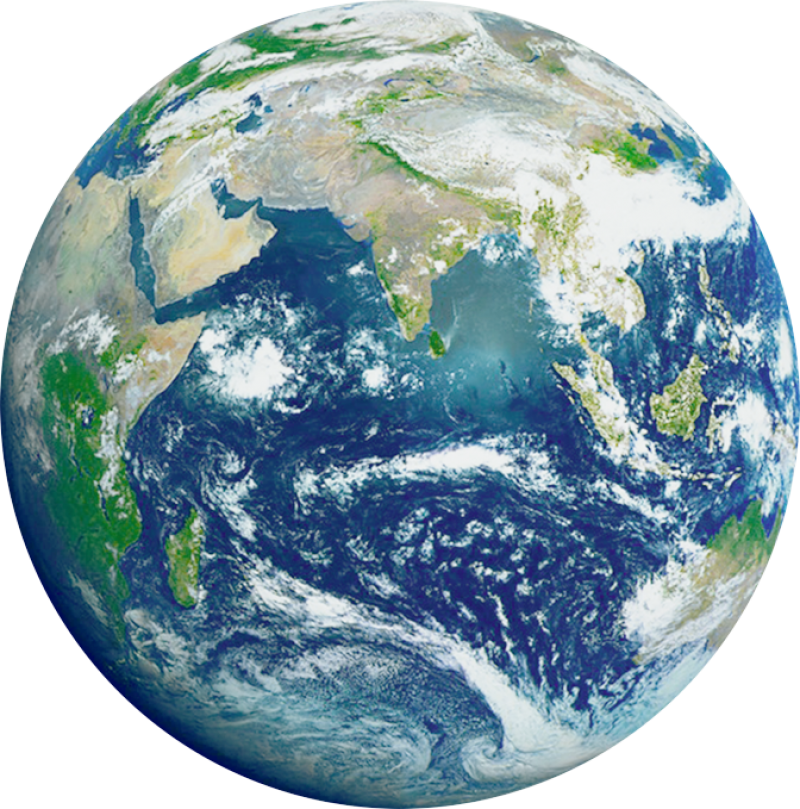 Climate Security
Energy Security
Mineral Security
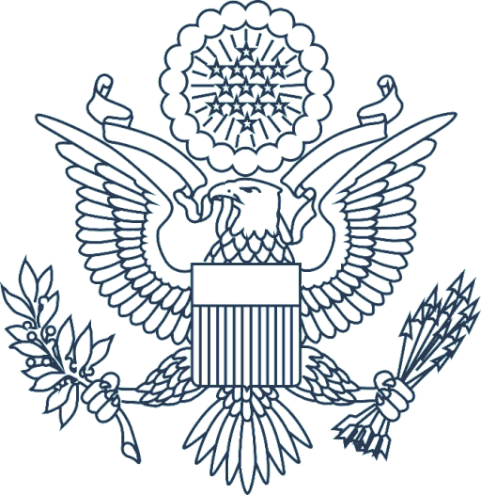 MSP – Why the need?
Market forces alone will not drive necessary changes
Promote high ESG standards
Encourage resource recycling
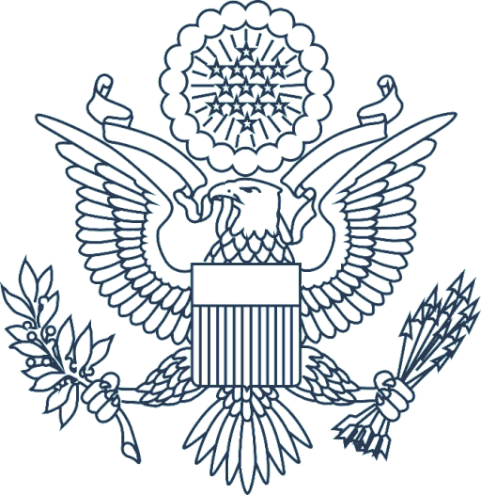 MSP – Members
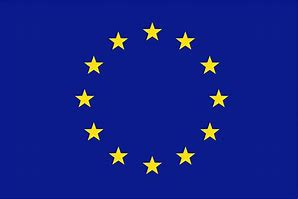 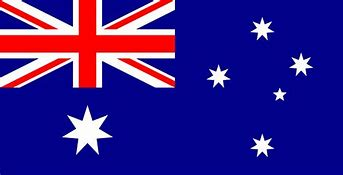 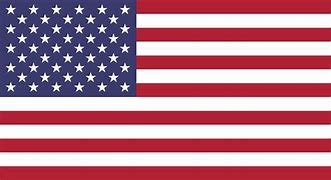 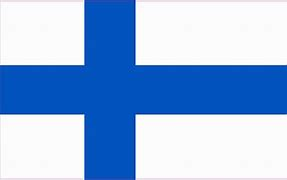 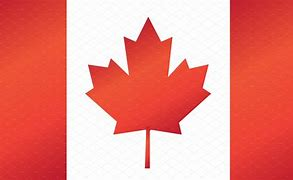 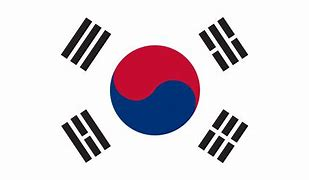 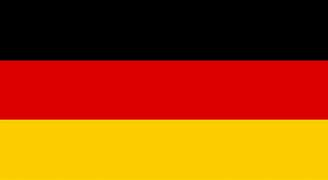 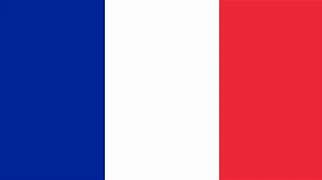 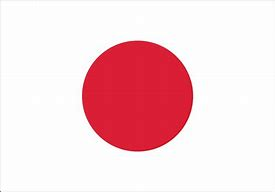 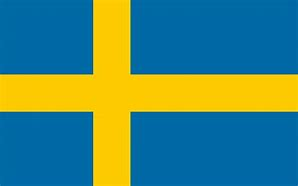 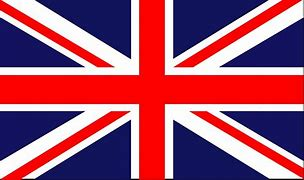 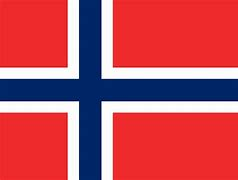 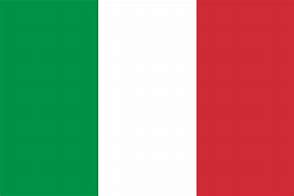 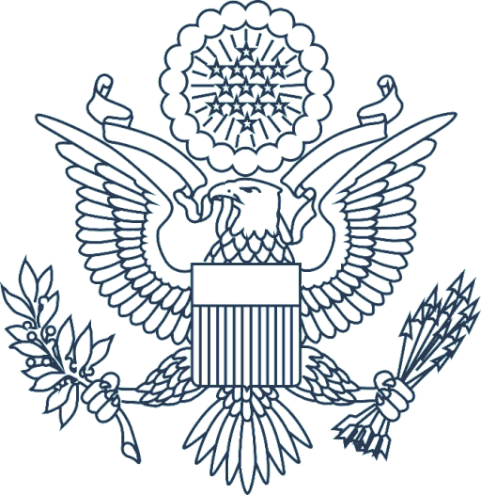 Key Objectives
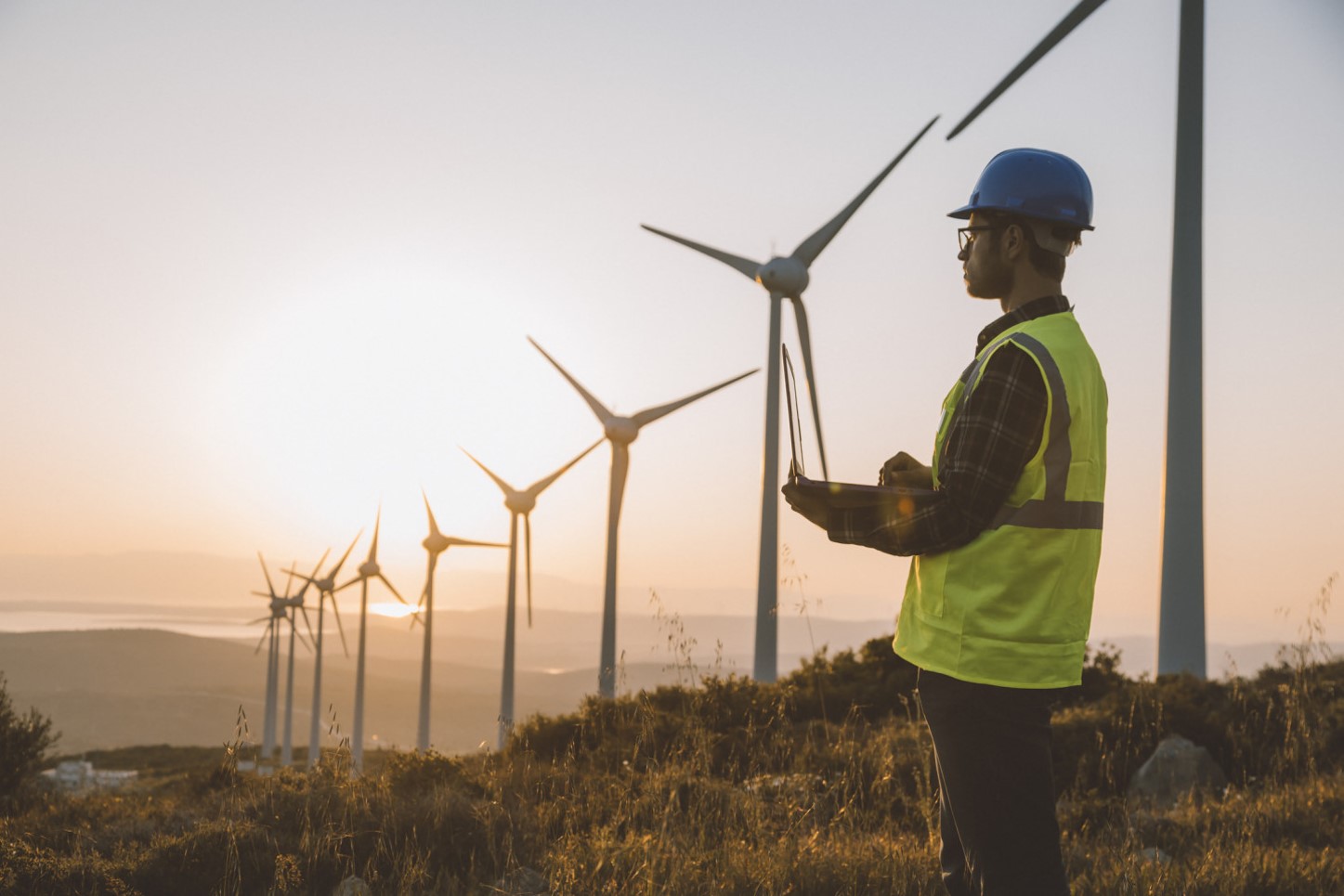 Attract investment
Increase transparency
Create more options
Promote high ESG standards
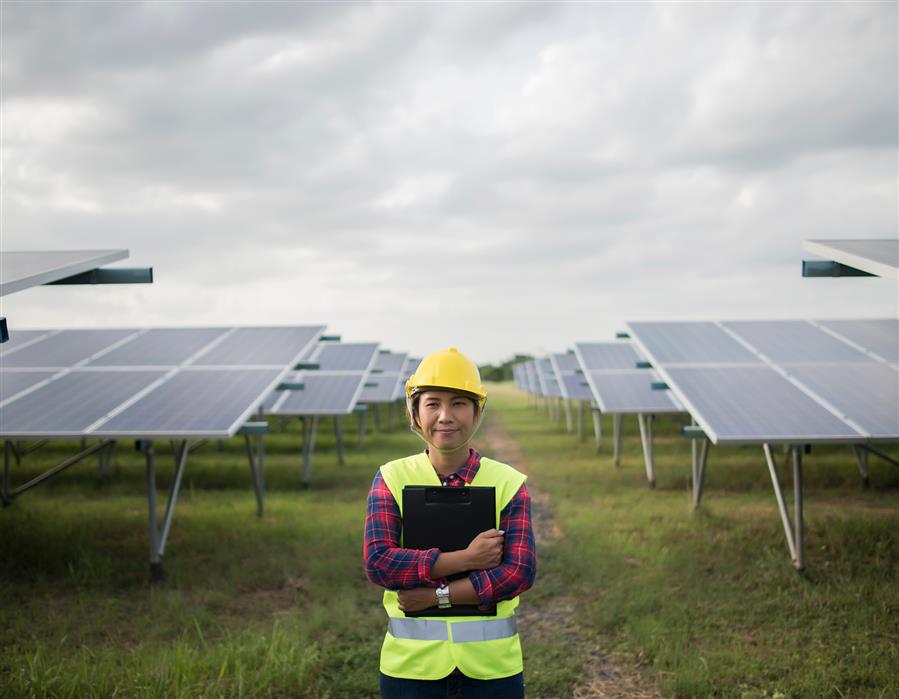 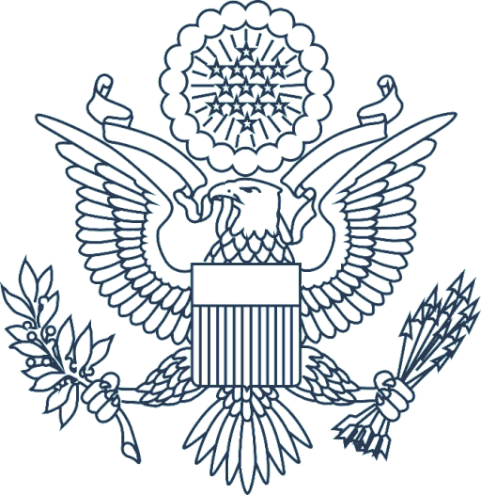 Pillars of MSP
Information Sharing and Cooperation
Investment Network
Elevation of ESG Standards
Promoting Recycling and Reuse
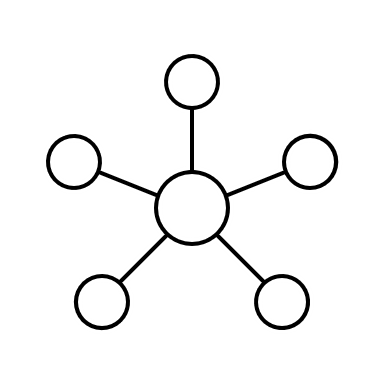 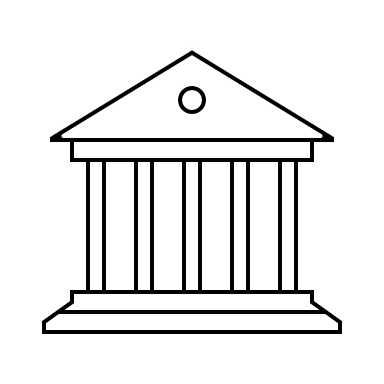 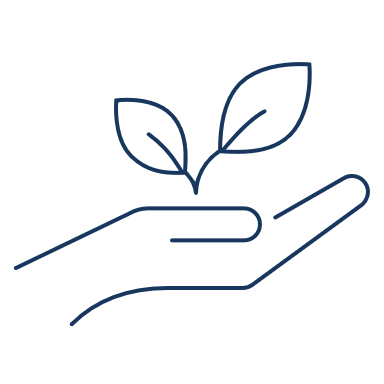 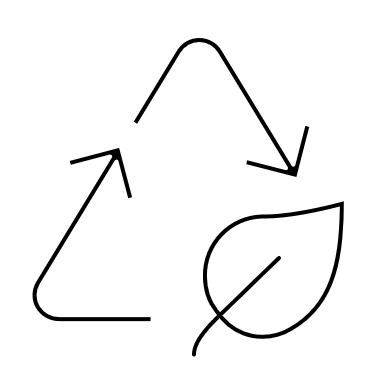 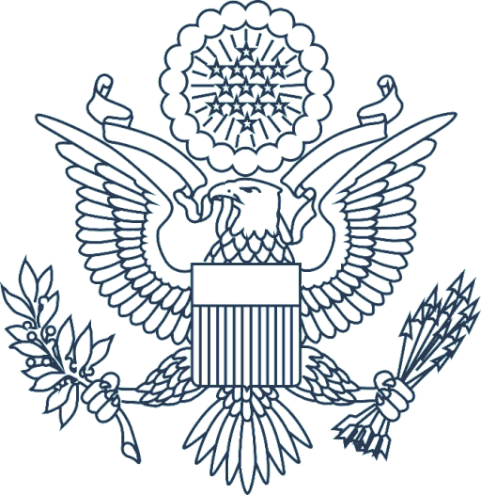 Elevation of ESG Standards
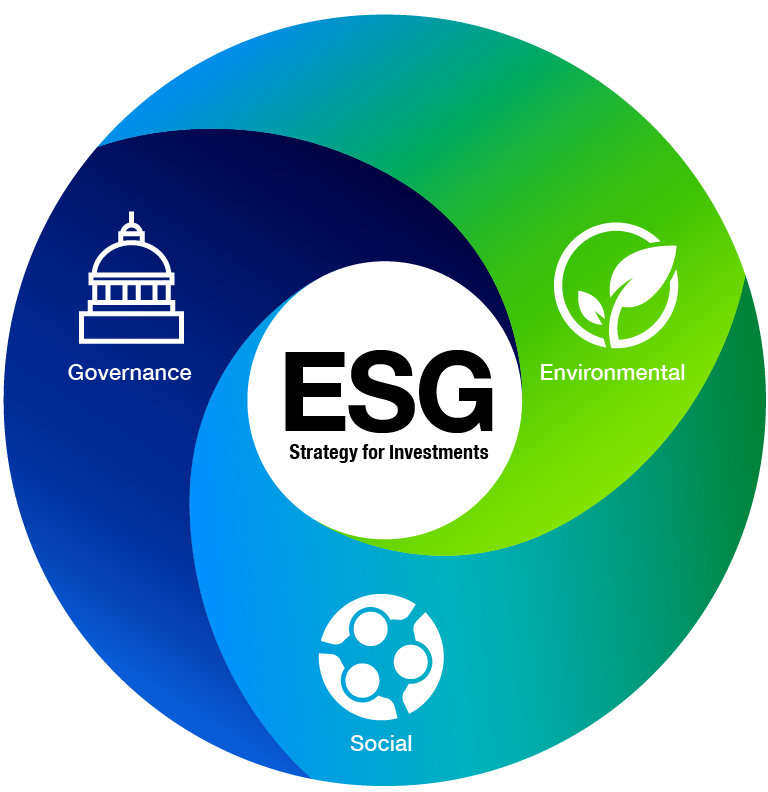 MSP "Principles for Responsible Critical Mineral Supply Chains"

Commitment to High Standards

Social License and Engagement

Good Governance and Transparency
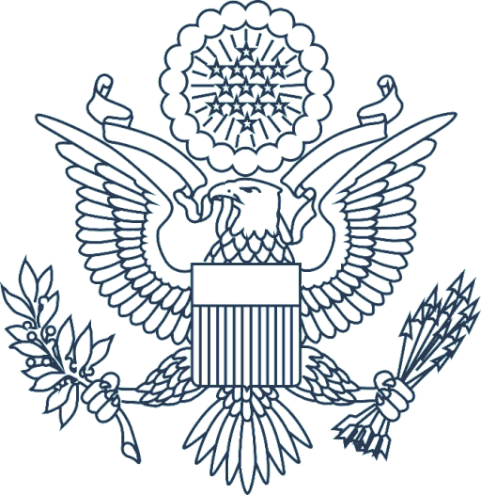 MSP Project Principles
Responsible stewardship of the  environment
Consultative and participatory processes
Meaningful engagement and transparent communication
Safe, fair, inclusive workplace conditions
Economic benefit for local communities
Transparent, ethical business operations
MSP
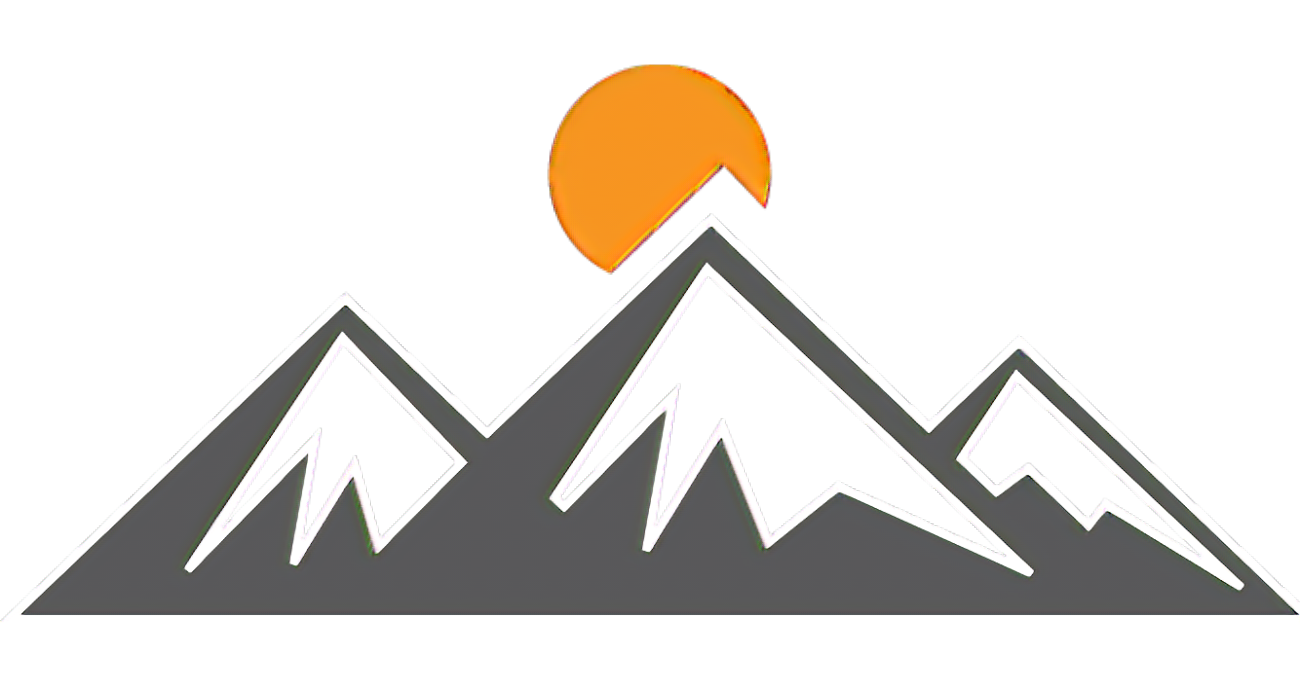